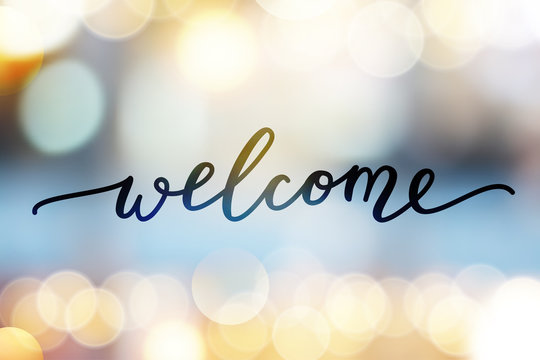 Effective Communication Skills
k.Syed abthaheer,
	m.a.,m.phil.,b.ed.,pgdca
Assistant professor, 
Dept.of English,
Jamal mohamed college
			(autonomous)
Trichy-20.
syedabutrichy@gmail.com
90426 80796
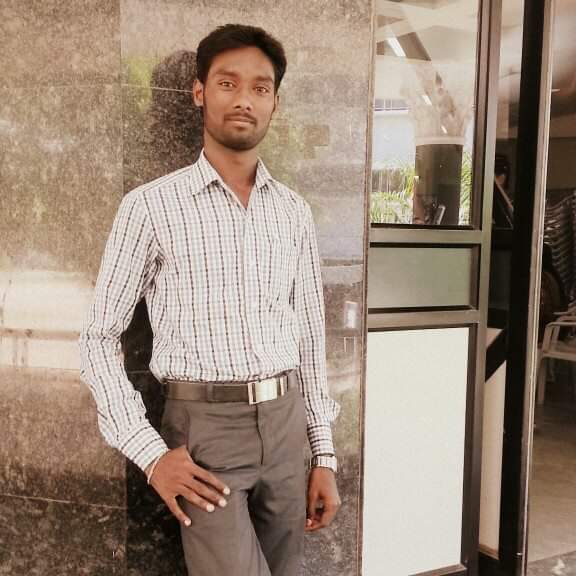 L S R W
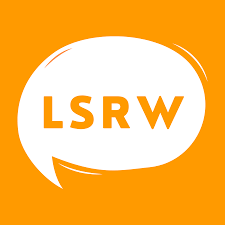 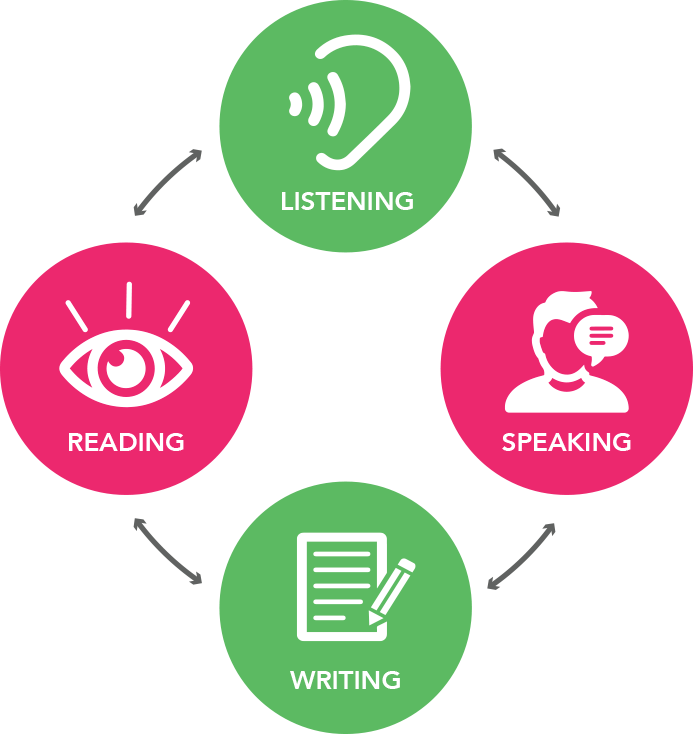 1.Listening
2.Speaking
3.Reading
4.Writing
communication
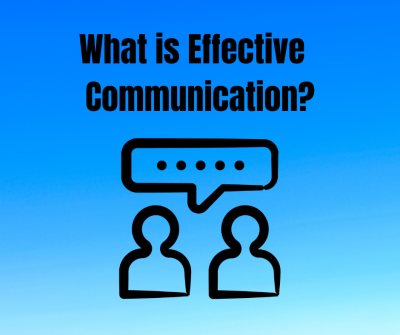 Effective Communication skills
*Be an attentive listener.
*Be concrete and clear.
*Non-verbal communication is the key.
*Be relaxed.
*Inform.
*Be visual.
*Show empathy.
*Completeness.
Conclusion
*Giving and receiving feedback is essential and one of the core skills for effective communication.
*The better the understanding you would have about your team members, the better you would be able to communicate with them.
*Stress and anxiety can ruin your communication and discourage you. Both these things can cause you to be an ineffective communicator.
* Developing these skills can help you to communicate effectively with others.
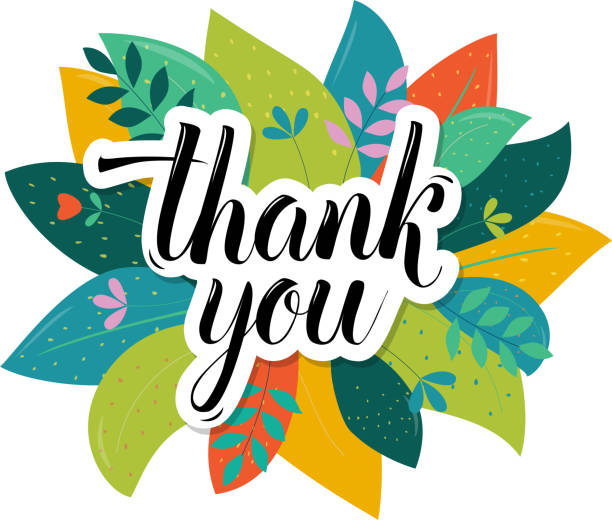 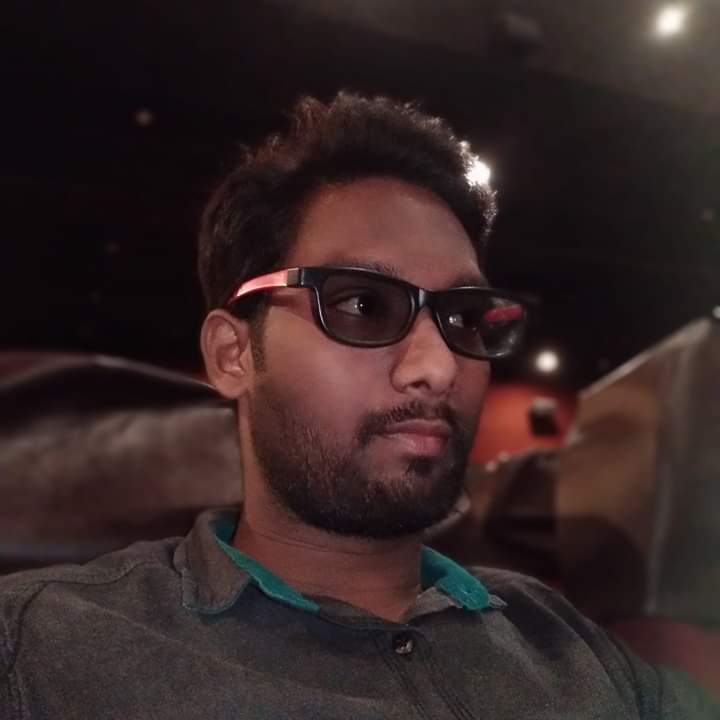 Created by
K.SYED ABTHAHEER
	M.A.,M.Phil.,B.Ed.,PGDCA
Assistant Professor of English,
Jamal Mohamed College
			(Autonomous)
Trichy-20.
syedabutrichy@gmail.com
90426 80796